Kanada
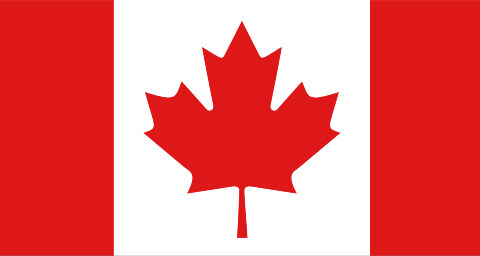 Osnovni podatki
Površina: 9.970.000 km2
Prebivalstvo: 31.000.000
Glavno mesto: Ottawa
Uradna jezika: angleščina in francoščina
Denarna enota: kanadski dolar (CAD)
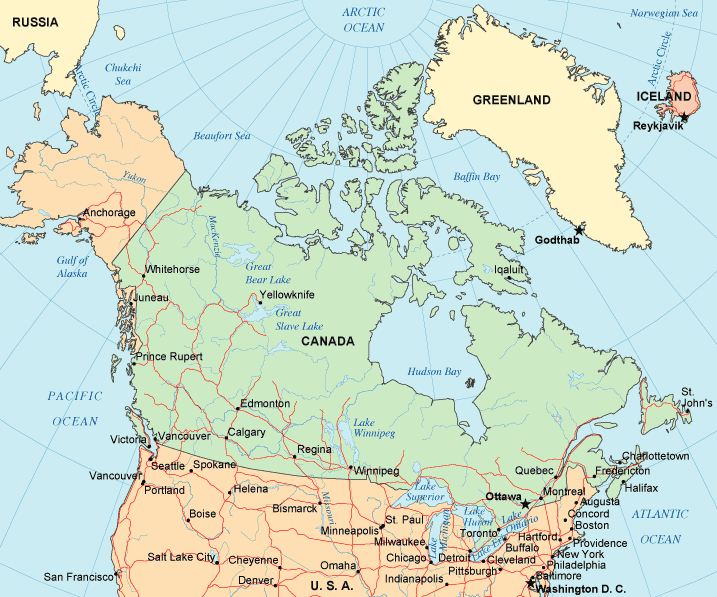 Lega
Druga največja država na svetu
Dolge obale
Meja z zvezno državo Aljasko
Glavna meja z ZDA na jugu
Prebivalstvo
Najredkeje poseljena
Mrzli sever nenaseljen
Ljudje živijo na jugu
Angleško in francosko govoreči naseljenci
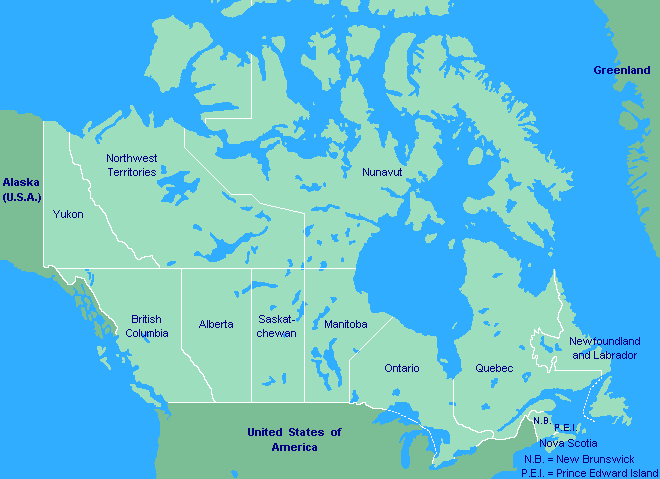 Zgodovina
Leta 1000 pripluli Vikingi
Po odkritju Amerike kolonialne sile začele tekmovati med seboj
Štiri vojne med Francijo in Anglijo
Francija postopoma izgubila ozemlja
Močan francoski vpliv
1791 ustavna Kanada
Naravni viri
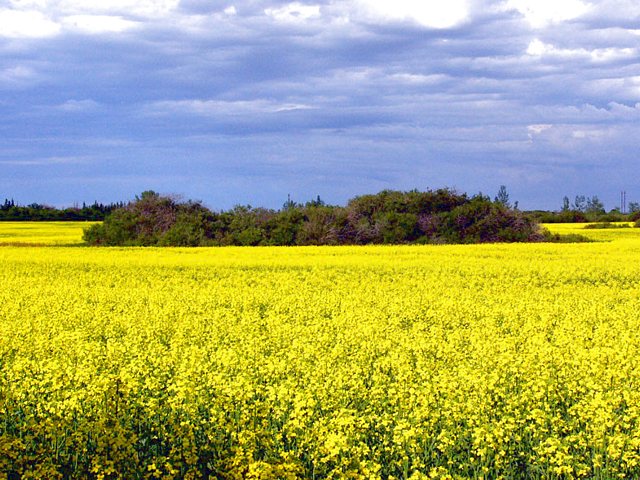 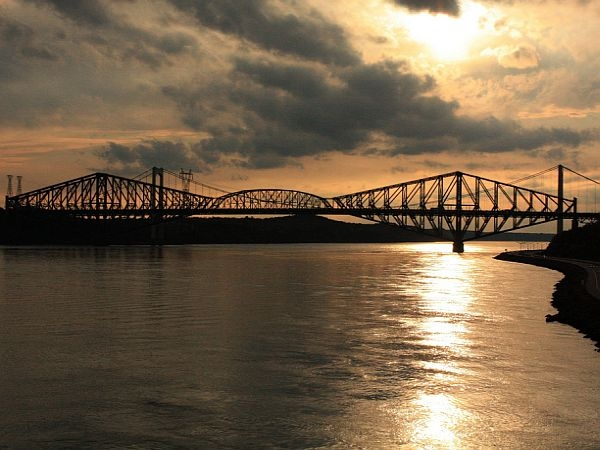 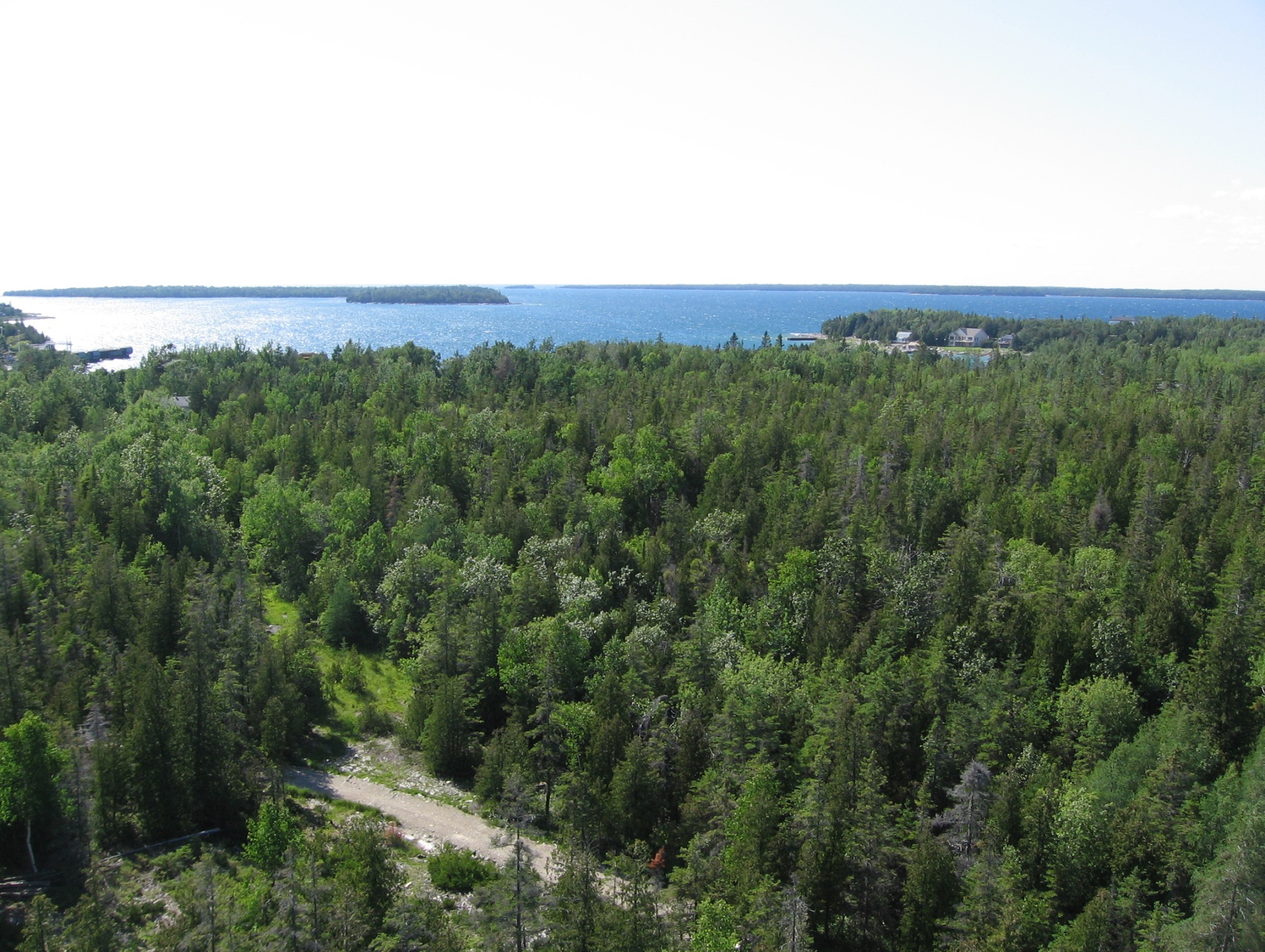 Več kot 30 jezer 
Mackenziejeva reka(1733 km)
Reka svetega Lovrenca (4000 km)
35% gozdov
Zelo raznolika pokrajina
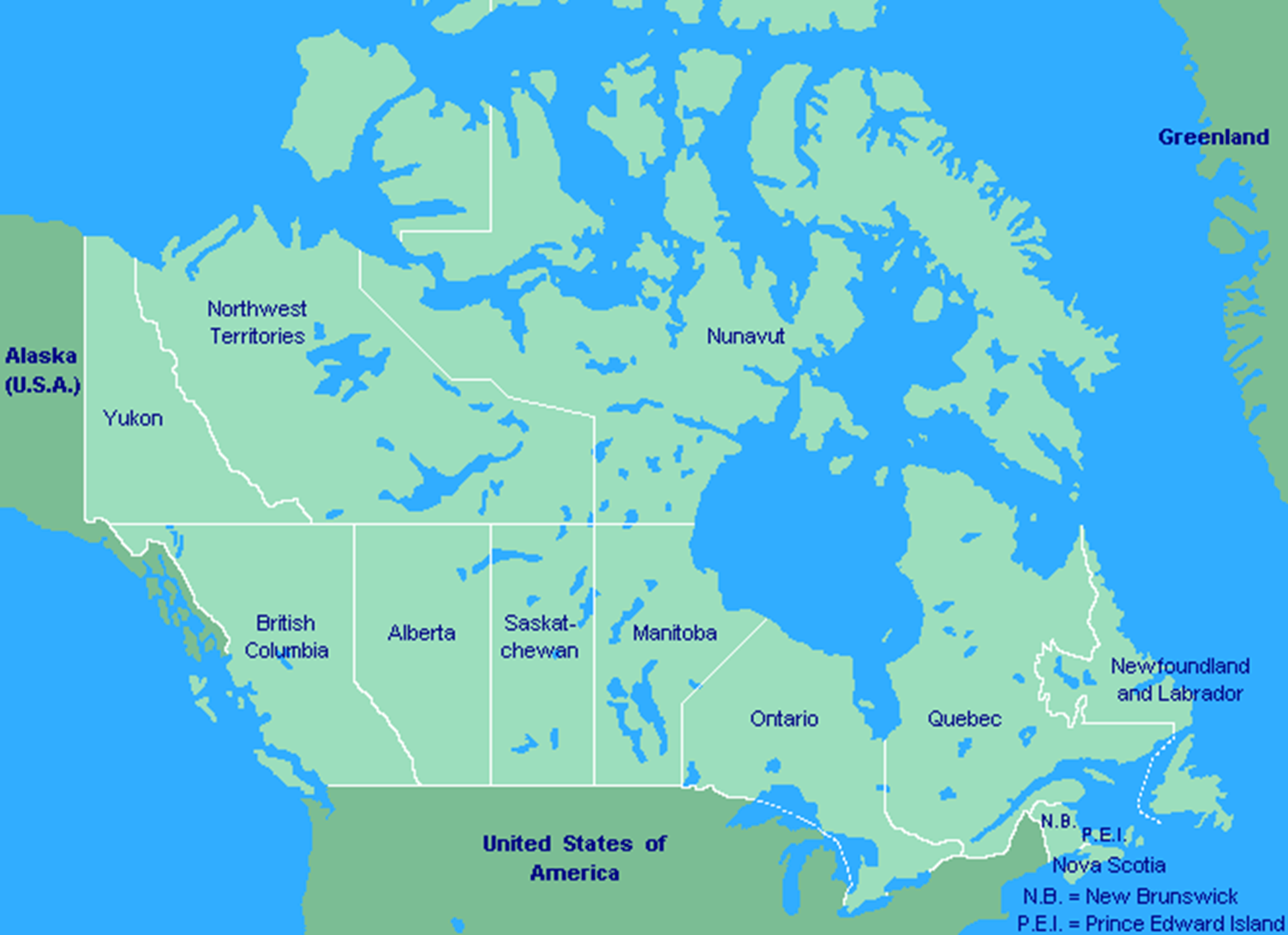 Vzhodna Kanada
Šest provinc
Izoblikovali ledeniki
Sestavljajo jo tri območja
Pogorje Apalači
Najmanjša provinca Otok princa Edvarda
Gospodarski dejavnosti: kmetijstvo, ribištvo
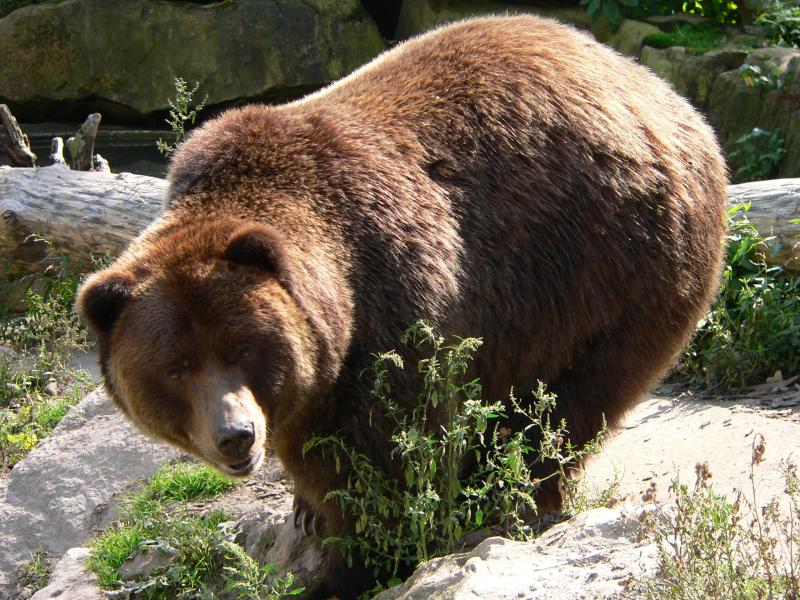 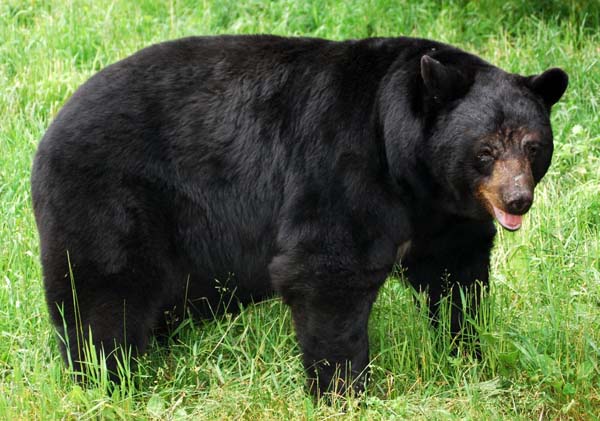 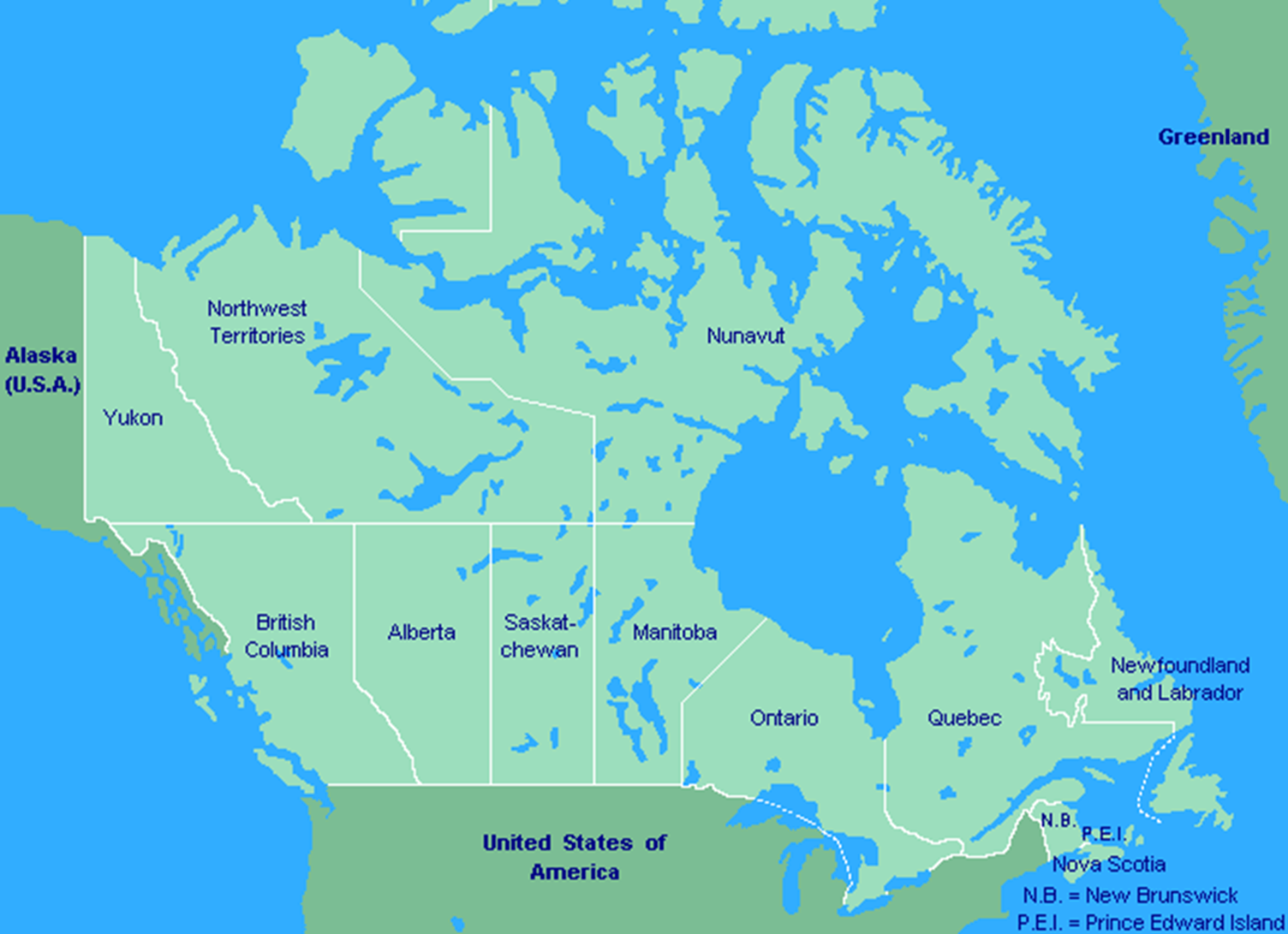 Zahodna Kanada
Sestavljajo štiri province
Provinca Manitoba najbolj ravninska
Severni deli poraščeni z gozdovi (lesna industrija)
Britanska Kolumbija veliko narodnih parkov in divjih živali
Veliko obiskovalcev
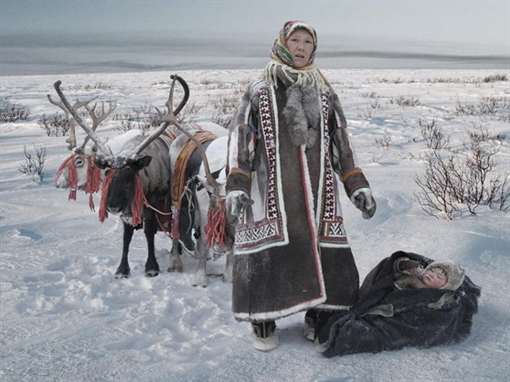 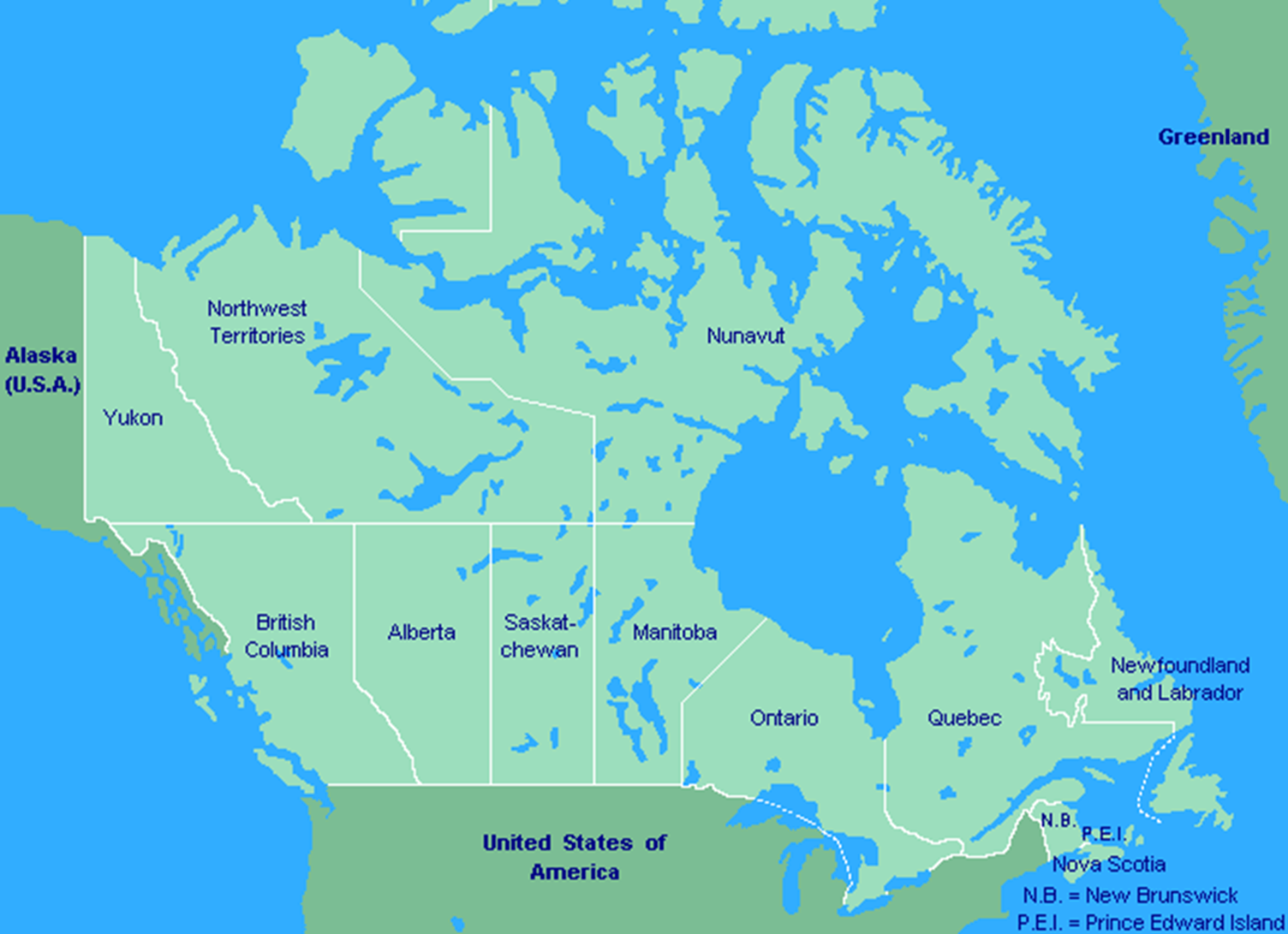 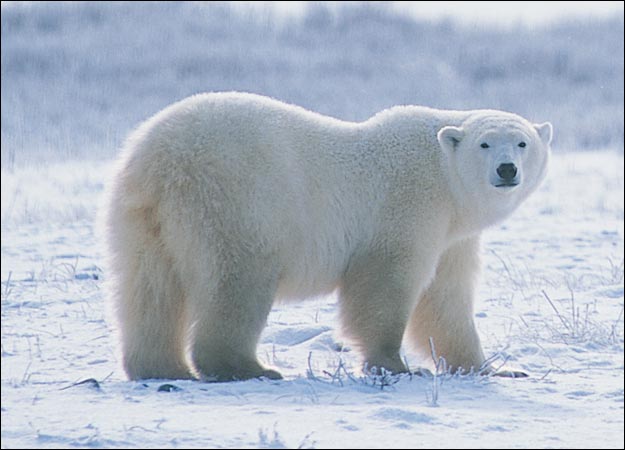 Severna Kanada
Sestavljajo tri ozemlja
Najredkeje poseljena
Prebivalci domorodni Indijanci in Eskimi
Vir zaslužka lov in ribolov
Domovanje severnega medveda
Znamenitosti
Niagarski slapovi
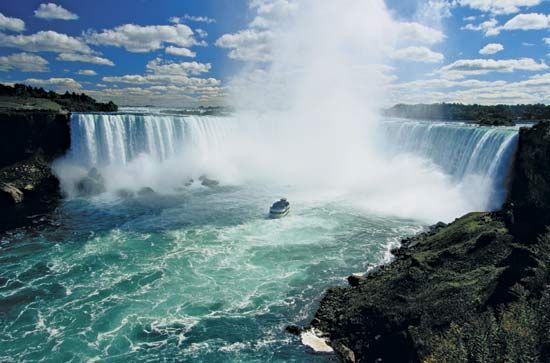 Narodni park Banff
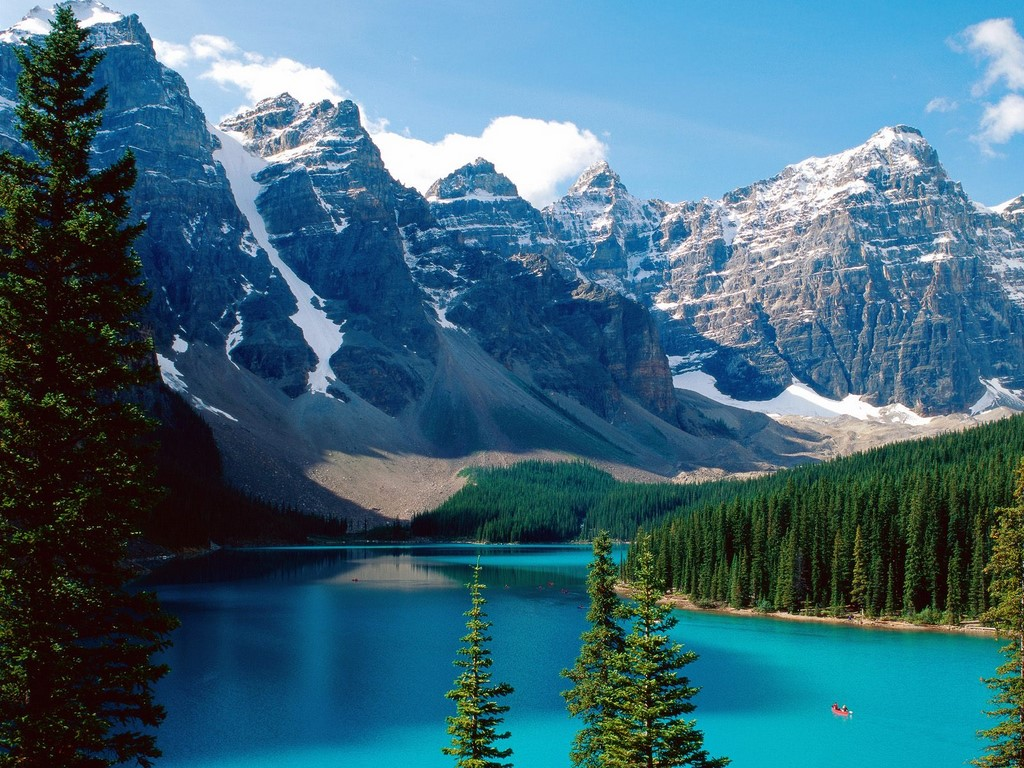 Narodni park Jasper
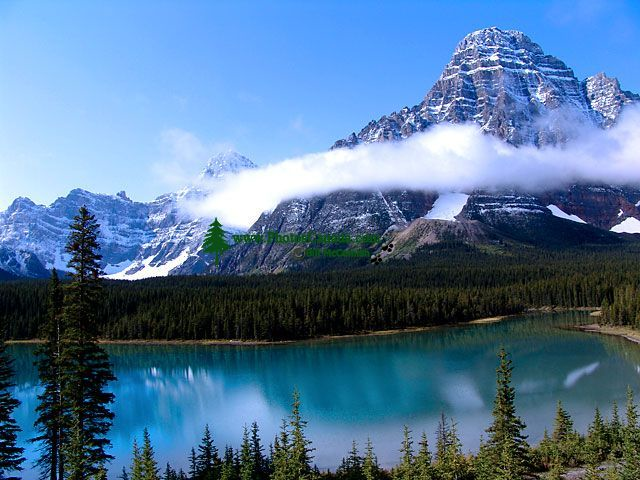 Kanadski parlament
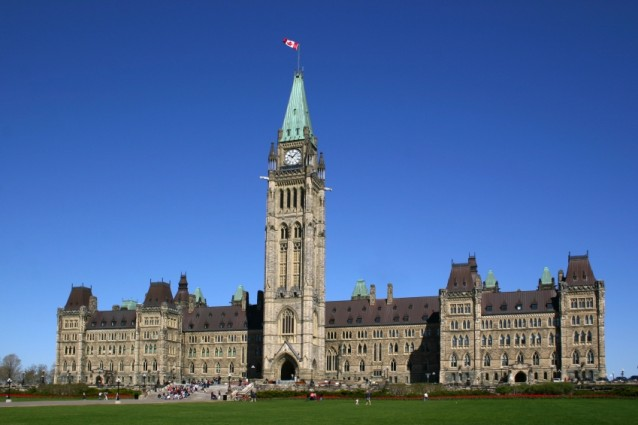 Televizijski stolp (CN Tower)
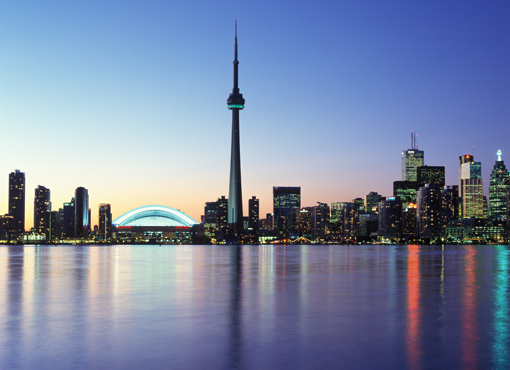 Viri
Slike: internet
Wikipedija.org-zgodovina
Enciklopedija za vedoželjne- Svetovna geografija